Assemblée générale ACSERB
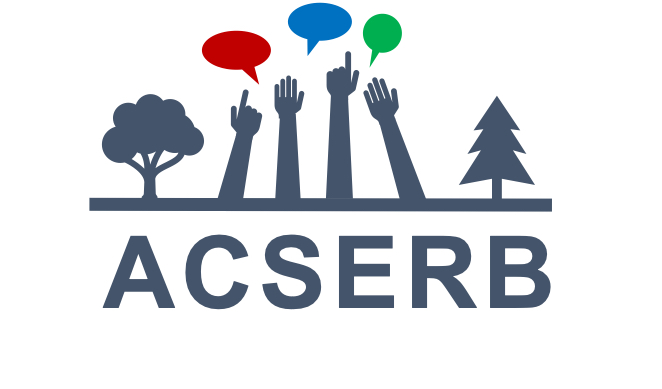 Bilan Financier 2021
Adhésions
180 adhérents, dont 30 nouveaux
 donateurs et souscripteurs confondus en 2021 pour un total de 5860 € (2315 en 2020)

Répartition des adhérents:
106 Membres actifs (20 €)
 18 Sympathisants (10 €)
 28 Bienfaiteurs/bienfaitrices 
 28 Familles (5€ par membre complémentaire)
Répartition Recettes/Dépenses 2021
Solde de l’exercice: -288 €, soit 0,3%
Compte de Résultat au 31/12/2021
Bilan au 31/12/2021
Le bilan fait apparaître des réserves financières de 5003 €